More linear search with invariants
CS 5010 Program Design Paradigms “Bootcamp”
Lesson 8.6
© Mitchell Wand, 2012-2014
This work is licensed under a Creative Commons Attribution-NonCommercial 4.0 International License.
1
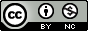 TexPoint fonts used in EMF. 
Read the TexPoint manual before you delete this box.: AAA
Lesson Introduction
In this lesson, we’ll show an example of how invariants can be used to improve a linear search.
The transformation we’ll use is called “reduction in strength”, and is a well-known algorithm that compilers use to improve the code in a loop.
2
Another example: Integer Square Root
int-sqrt : Nat -> Nat
GIVEN: n, 
RETURNS: z such that z² ≤ n < (z+1)²
examples:
(int-sqrt 25) = 5 
(int-sqrt 26) = 5 ... 
(int-sqrt 35) = 5
(int-sqrt 36) = 6
This is one of my favorite examples.
3
Video Demonstration
Watch the video demonstration at http://www.youtube.com/watch?v=EW66F-vUApE
Note:  the video is a little out of date:
it talks about accumulators instead of context arguments
the purpose statements are not always up to our current coding standards
sorry about that.
Below are the slides from the video, slightly updated.
4
int-sqrt.v0
;; STRATEGY: Call more general function
(define (int-sqrt.v0 n)
  (linear-search 0 n 
    (lambda (z) 
      (< n (sqr (+ z 1))))))
5
int-sqrt.v1
(define (int-sqrt.v1 n)
  (local
    ((define (inner-loop z)
       ;; PURPOSE: Returns int-sqrt(n)
       ;; WHERE z² ≤ n
       ;; HALTING MEASURE (- n z)
       (cond
         [(< n (sqr (+ z 1))) z]
         [else (inner-loop (+ z 1))])))
    (inner-loop 0)))
invariant guarantees that the halting measure is non-negative
we just checked that (z+1)² ≤ n, so calling inner-loop with z+1 satisfies the invariant.
6
A picture of this invariant
all these numbers also have squares that are ≤ n
INVARIANT: z² ≤ n
0
z
N
7
What happens at the recursive call?
all these numbers also have squares that are ≤ n
INVARIANT: z² ≤ n
0
0
z
z
N
N
CONDITION: (z+1)² ≤ n
z_new = z+1
0
N
INVARIANT z² ≤ n: true again for the new value of z.
8
Improving this code
Don't like to do sqr at every step, so let's keep the value of 
(sqr (+ z 1)) 
in a context argument, which we'll call u.
Compute new value of u as follows:

z' = (z+1)
u' = (z'+1)*(z'+1)
   = ((z+1)+1)*((z+1)+1)
   = (z+1)² + 2(z+1) + 1
   = u      + 2z + 3
9
Function Definition
the inner loop finds the answer for the whole function
(define (int-sqrt.v2 n)
  (local
    ((define (inner-loop z u)
       ;; PURPOSE: Returns int-sqrt(n)
       ;; WHERE z² ≤ n
       ;; AND u = (z+1)²       
       ;; HALTING MEASURE (- n z)
       (cond
         [(< n u) z]
         [else (inner-loop 
                (+ 1 z)
                (+ u (* 2 z) 3))])))      
    (inner-loop 0 1)))
u = (z+1)²
update context argument to maintain the invariant
initialize context argument to make the invariant true
10
Let's do it one more time
Add invariant: v = 2*z+3

z' = z+1
v' = 2*z'+ 3
   = 2*(z+1) + 3
   = 2*z + 2 + 3
   = (2*z + 3) + 2 
   = v + 2
11
Function Definition
(define (int-sqrt.v3 n)
  (local
    ((define (inner-loop z u v)
      ;; PURPOSE: Returns int-sqrt(n)
       ;; WHERE z^2 ≤ n
       ;; AND u = (z+1)^2
       ;; AND v = 2*z+3
       ;; HALTING MEASURE (- n z)
       (cond
         [(< n u) z]
         [else (inner-loop 
                (+ 1 z)
                (+ u v)
                (+ v 2))])))
    (inner-loop 0 1 3)))
u = (z+1)²
v = 2z+3
You could never understand this program if I hadn't written down the invariants!
12
Lesson Summary
We’ve seen how invariants can be used to improve the code of a linear search or loop.
We’ve seen how invariants can be used to explain the “reduction-in-strength” optimization.
We’ve seen how invariants can be used to explain an otherwise-obscure piece of code.
13
Next Steps
Study the file 08-8-square-roots.rkt in the Examples folder.
Do the Guided Practices
If you have questions about this lesson, ask them on the Discussion Board
Go on to the next lesson
14